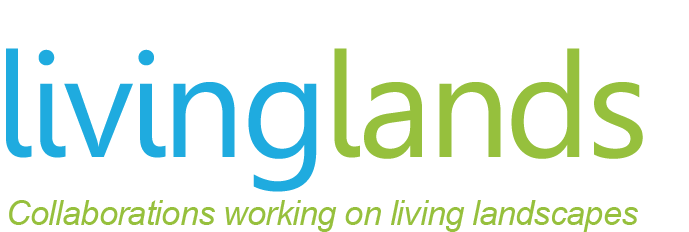 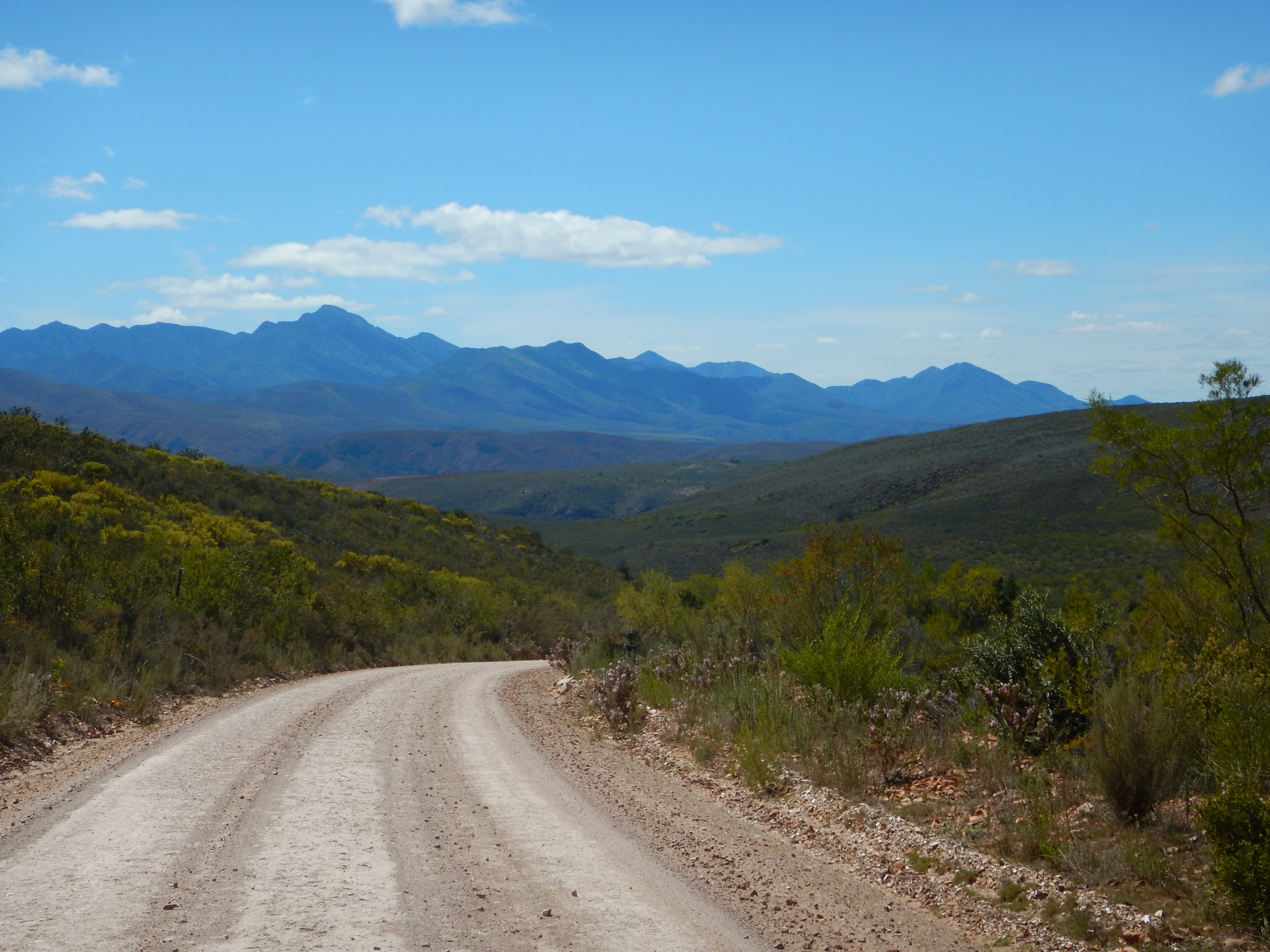 March 2018
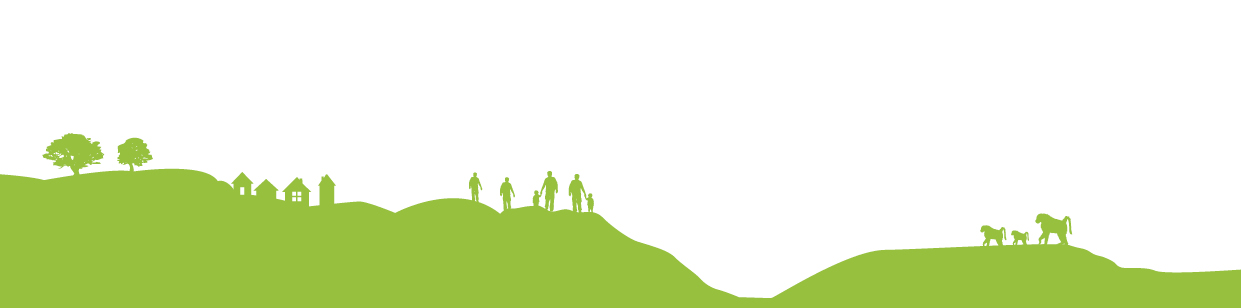 [Speaker Notes: Welcome]
Baviaanskloof: Students and Research
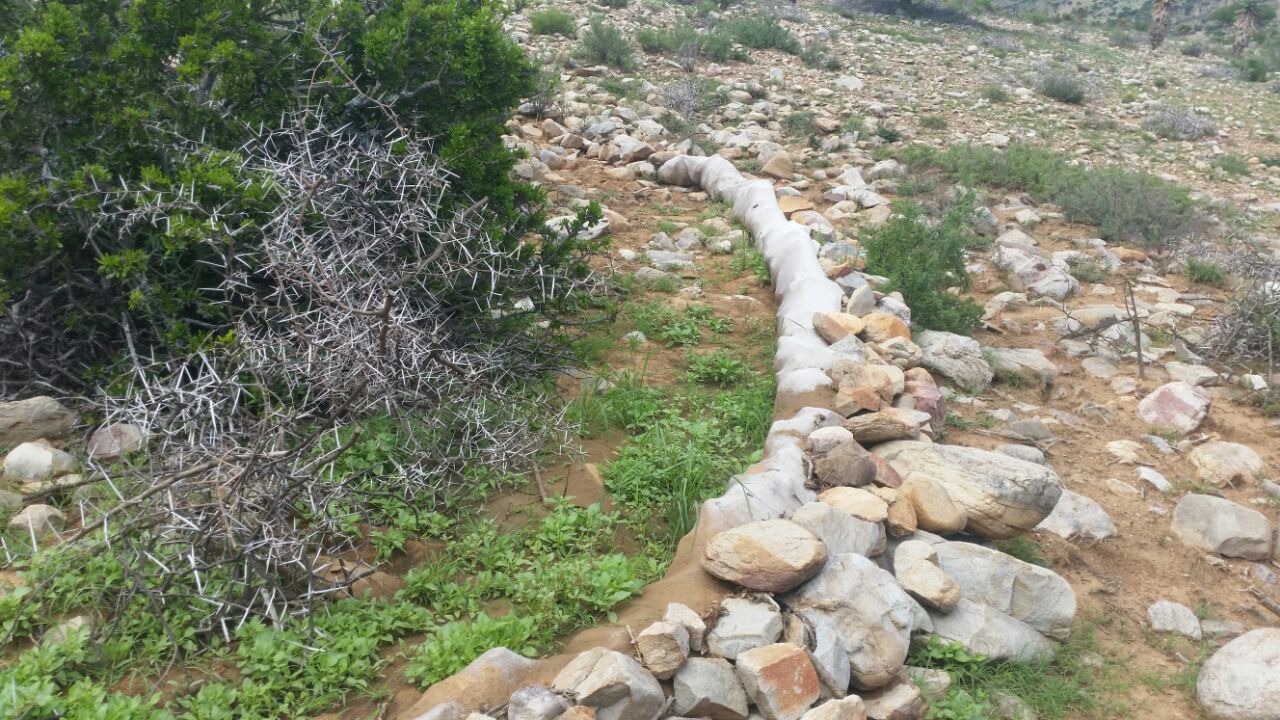 [Speaker Notes: Bv differences in recruitments etc]
Langkloof: HB Learning Journey, First Aid & snake ID Workshop
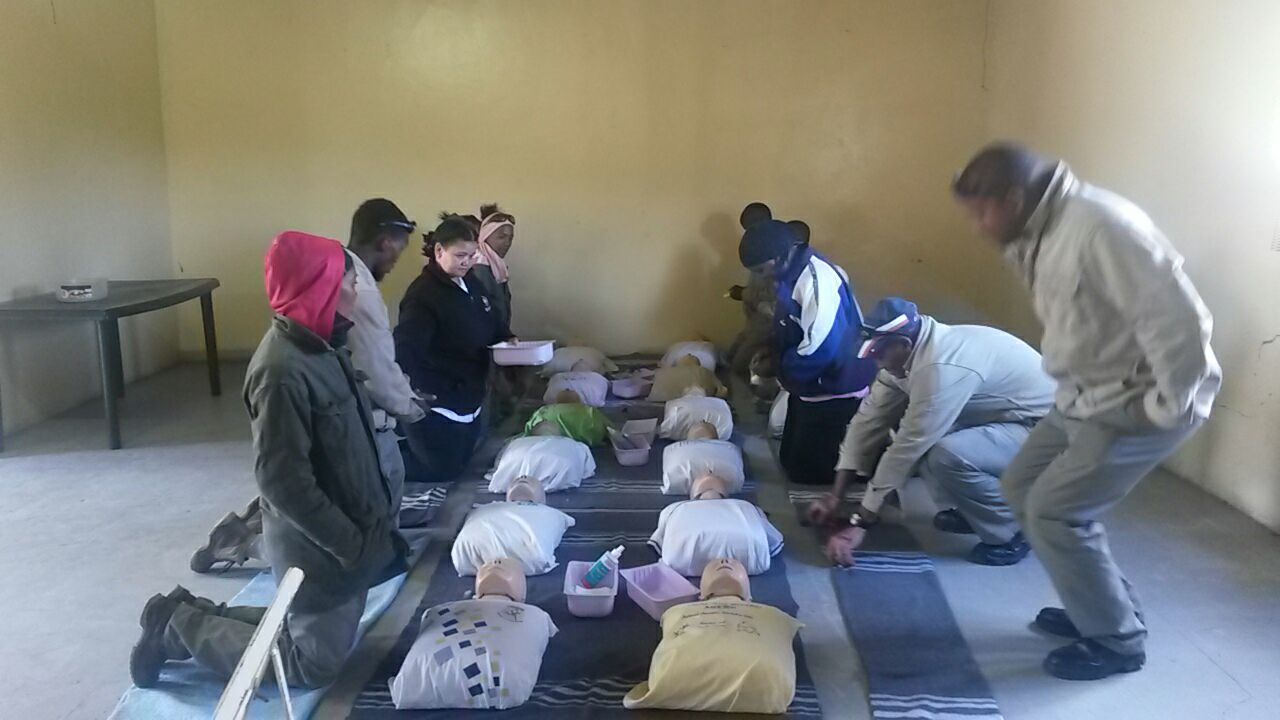 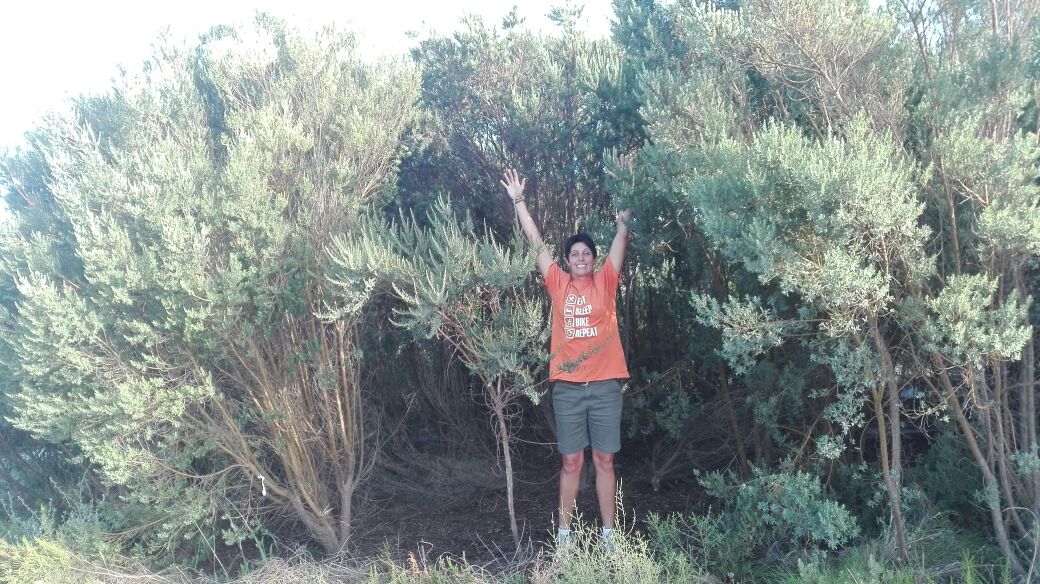 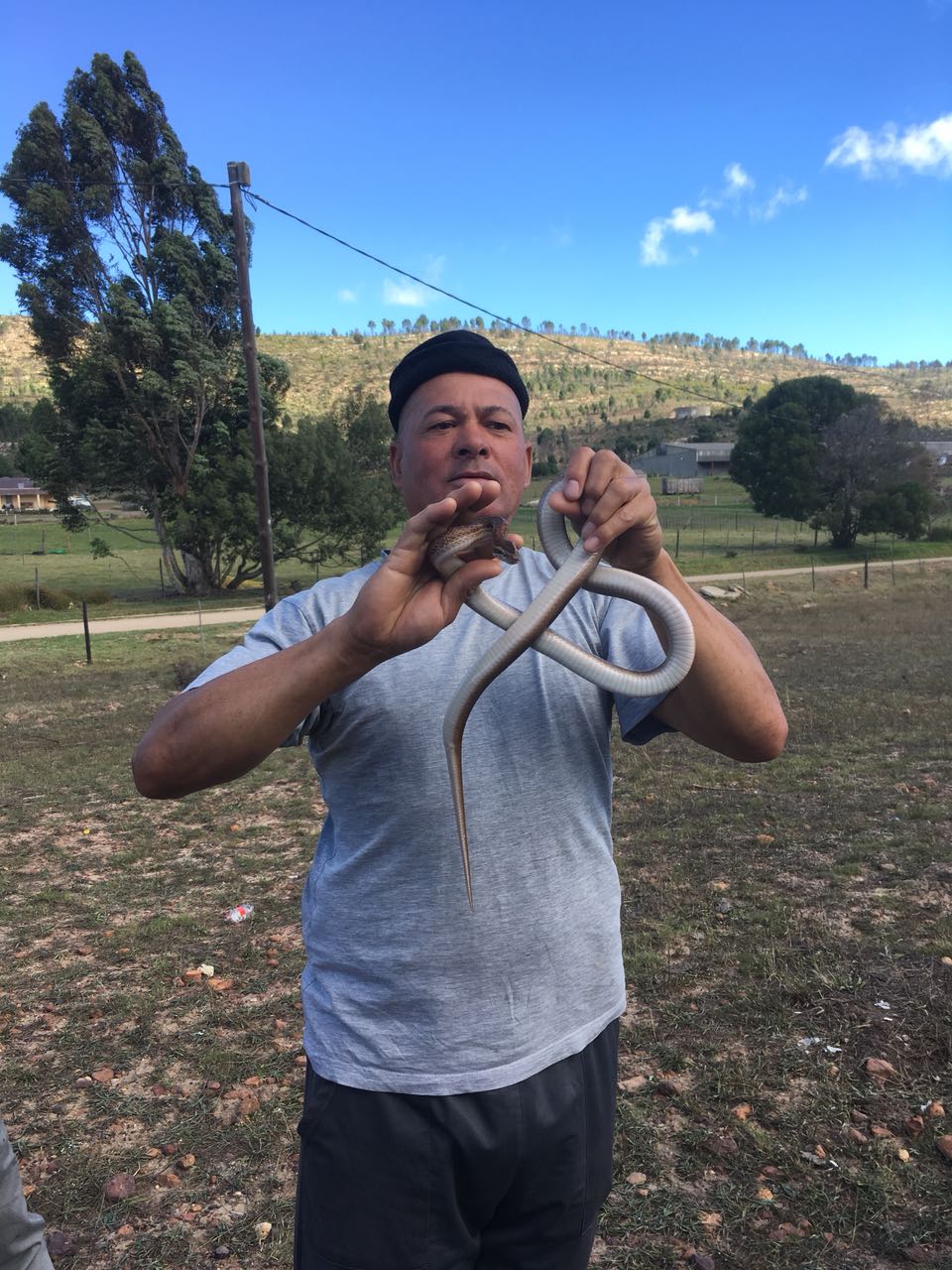 [Speaker Notes: Snake ID and First Aid for HB harvesters
HB Sensing Journey, some need for a collective – HB Association with 2 groups – wild & cultivated. Are in touch with all the major role players; HBCop, SAHTA, etc.
Resource Aasesments – eventually include AIS management]
Langkloof: Water Fund
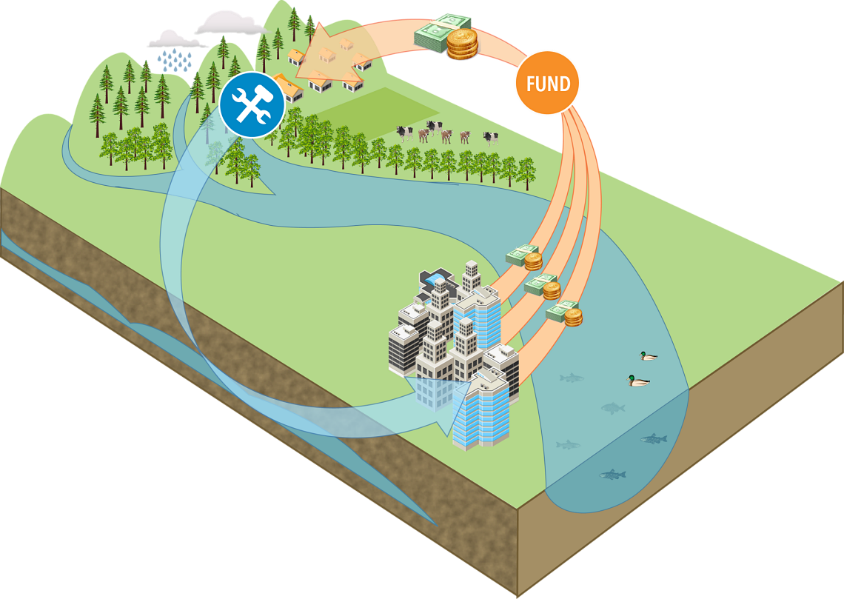 Funding mechanism: collect and provide
Governance mechanism: Joint decision-making
Watershed management mechanism: implementation
[Speaker Notes: Linking upstream and downstream, Platform that can serve as a funding mechanism for upstream intervention]
Langkloof: Water Fund
Steering Committee: Strategic, long term planning and resource allocation (1 meeting)

Working Group: technical expertise guiding practical implementation in catchment (2 meetings)
[Speaker Notes: Linking upstream and downstream, Platform that can serve as a funding mechanism for upstream intervention
Dovetail with Algoa Recon; by bringing the upstream and downstream together; add to the meeting and feedback, help to achieve their goals, support the Algoa meeting
Commited – NMBMunicipality, Water Affairs (Paul Chilton), NRM Japie, GIB, 
Coca Cola, GIZ, Santam LL, Patrick King, TNC
Working Group – Woodlands Dairy, Greater Kromme Stuartship, ECPTA, Environ Affairs, SAEON
We facilitate but steering committee runs with it
Restoration, conservation, regenerative Agric]
Thank You
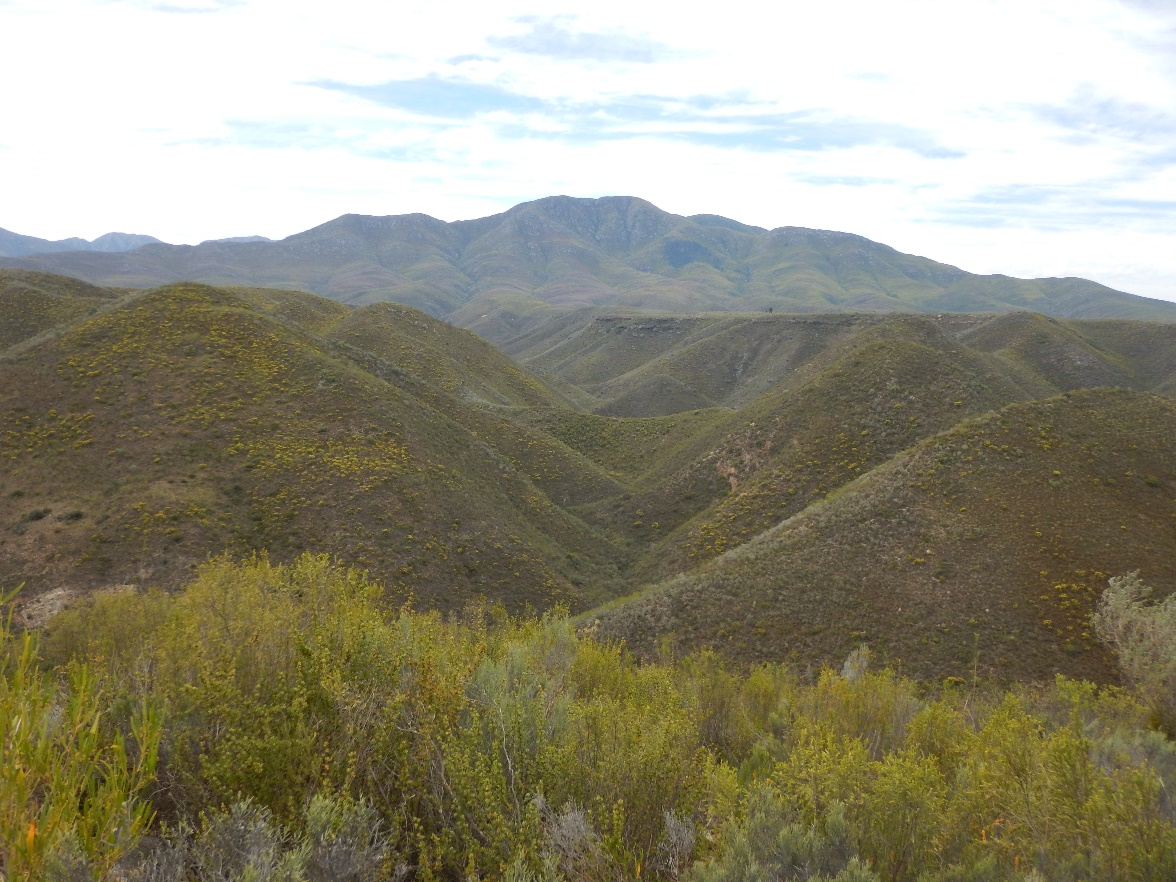 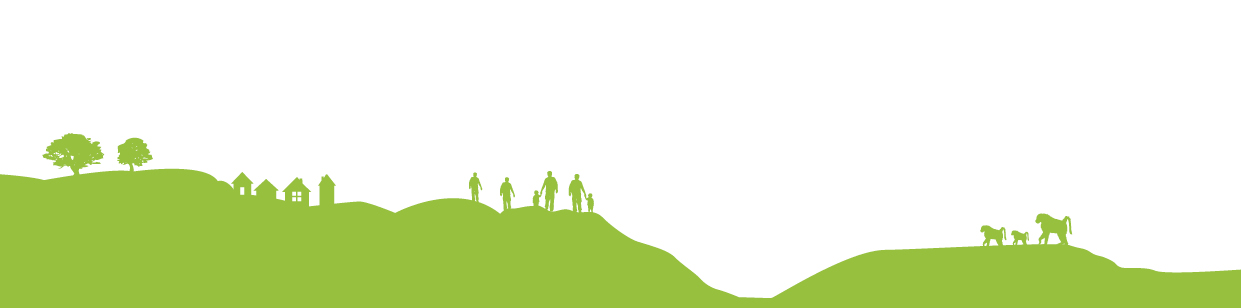